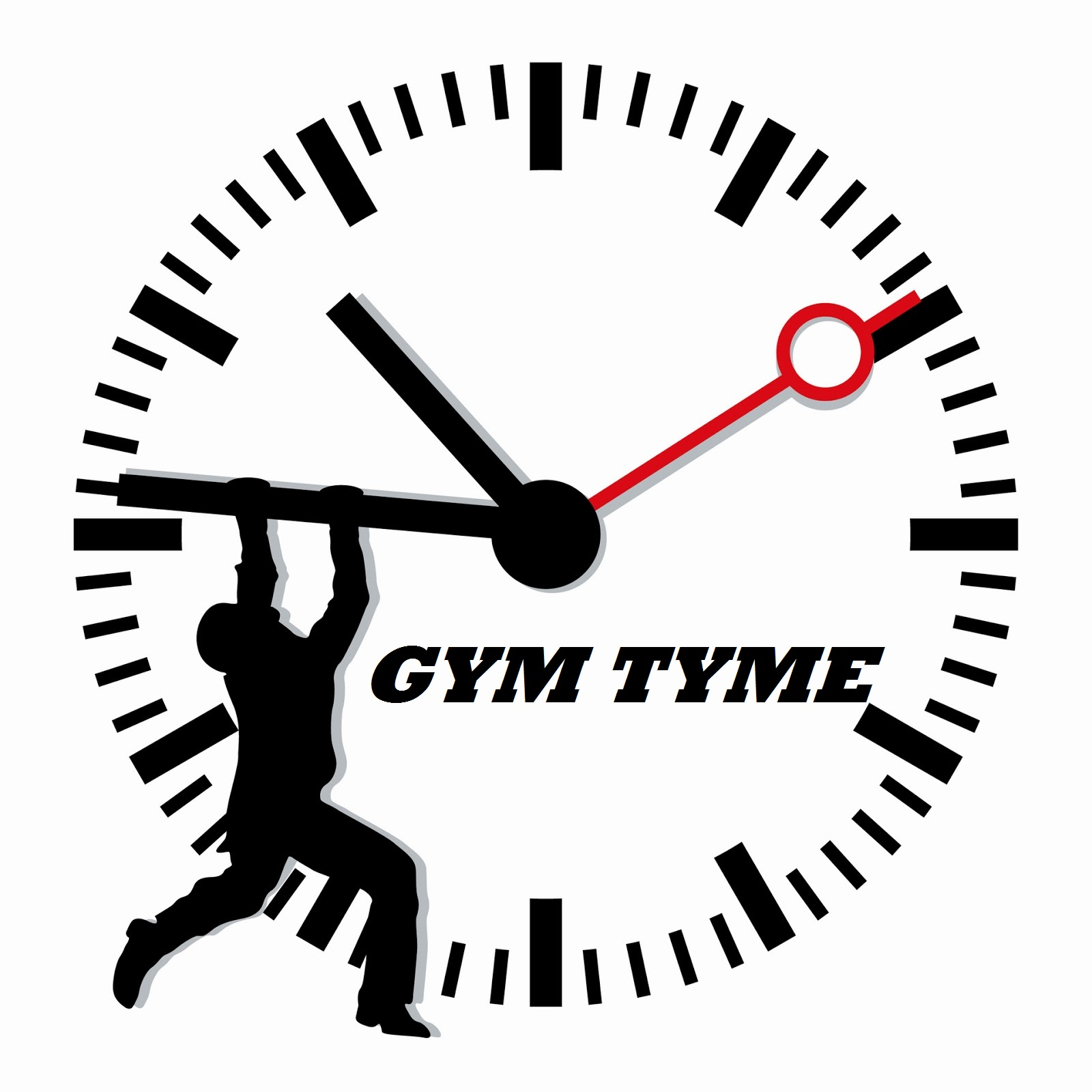 Kyle Fogarty, Rachel Jarlsberg, Julie Bin, Andrew Melville
Current Situation
Crowded gym frustration forums often complain about crowded gyms and suggest remedies, yet gyms do not address problem at hand
Gym membership owner visits gym on average: 2 times / week
Average monthly cost of gym membership: $58
Amount of gym membership money that goes to waste from under utilization: $39
67% of people with gym memberships never use them
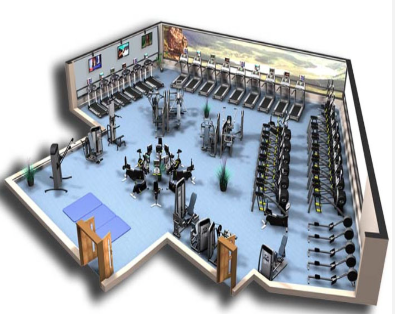 [Speaker Notes: The problem that we’re addressing is the wait time at gyms especially during peak times where they become overcrowded.  From our own experiences we know how frustrating this can be, especially when you plan your workouts out in advance, even down to which machines you’re going to use.  And overall this problem can affect customer retention rates if members become frustrated too often and decide to take their membership elsewhere. 

What we’re proposing is not only going to benefit gym members but also the management teams at gyms, and through research we’ve found that the opportunity does exist to enter the market.]
[Speaker Notes: So our solution is GymTyme which is a mobile app that tracks gym activity in real-time.  And it accomplishes this through the use of thermal cameras and RFID bracelets and readers that are located in each area of the gym.  

We’ll be targeting new gyms so the RFID bracelet will essentially be their membership card and just like a normal card they’ll be designed in such a way that you can hook them onto your key chain so you don’t lose them.  They also only cost about $.20 to make when you buy them in bulk so the gym isn’t going to take a major hit if some of their members lose the bracelet.  

So basically members will swipe in at different areas and they information will be sent to the app so other people can see the capacity of certain areas throughout the gym.  And for the actual gym this benefits them by showing them peak times for certain machines and which machines they need more of or can get rid of.]
Target Markets
[Speaker Notes: Essentially there are 4 different markets in the fitness industry that we can potentially target.  You have the serious weight lifters who frequent gyms like Golds Gym which is more of a high end gym they have a bunch of locations and it’s $30 a month. 

Then you have gyms like Planet Fitness who monthly membership fee is a third of Golds.  And they really focus on the judgment free zone and that anyone can come to their gym.  From people who haven’t worked out a day in their life to people who work out twice per day.  

LA is closely related to Golds in that they target more weight lifters and people who are serious about working out.  But they offer more exclusive services like saunas, a bunch of different fitness classes, basketball courts, and even a pool.  Again it’s about $30 per month but they also charge a $99 inititation fee. 

And then finally you have more family friendly fitness centers like the Newtown Athletic Club.  It costs $60 per month and that’s because they have a bunch of different services.  Not only can you workout but they have different food services, a small water park outside and they even have a spa and salon.]
Competitors
[Speaker Notes: Workout Trainer:
 - designed to stay fit with simple workouts 
JEFIT: 
 - Focused on hard core lifters 
Skorkit: 
-Easy fast and simple workouts
Nike+:
-High tech product uses nike wristband to automatically input data]
Behind the Scenes
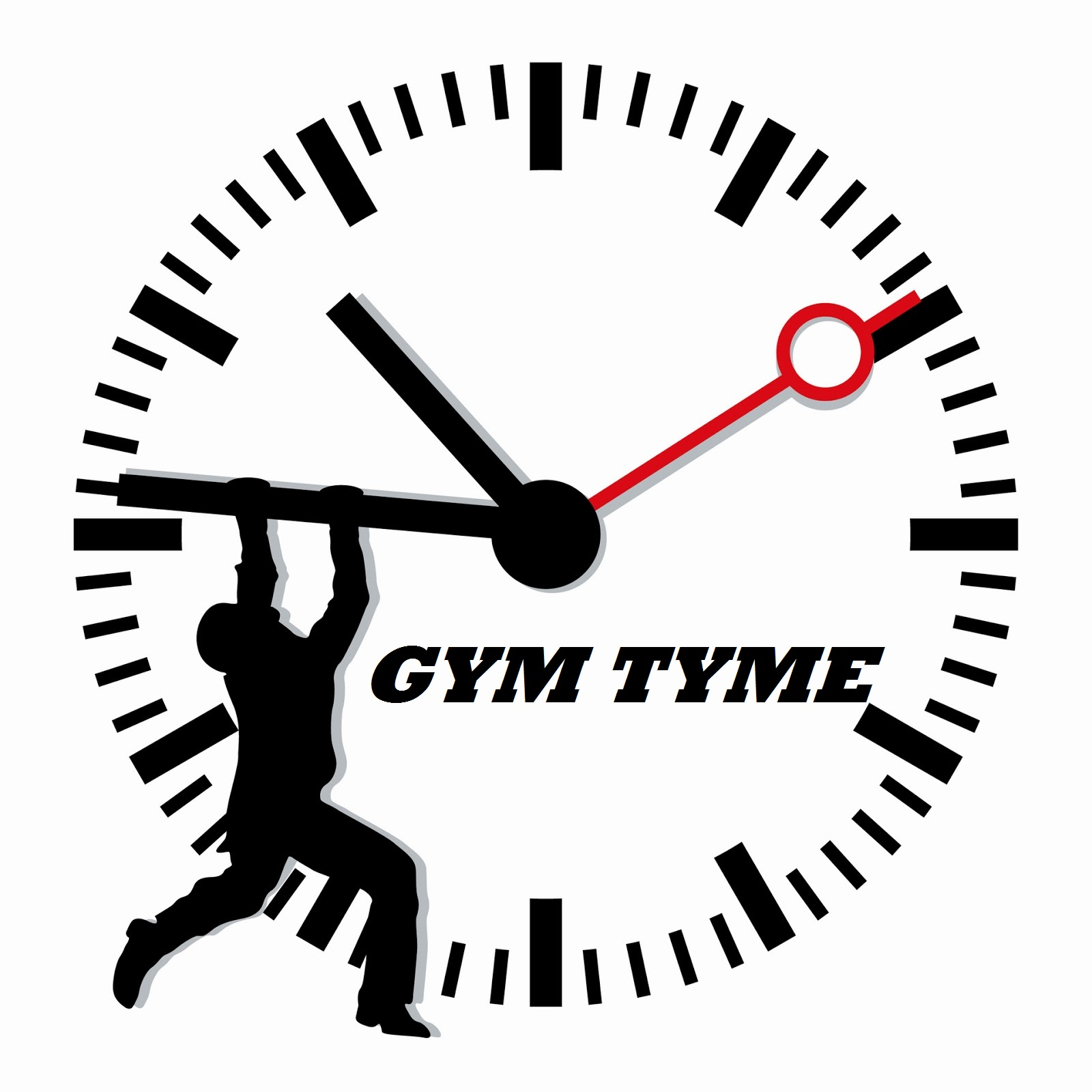 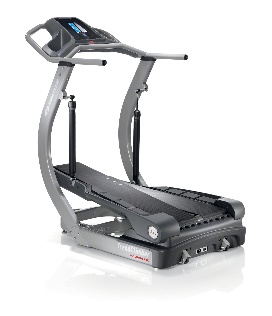 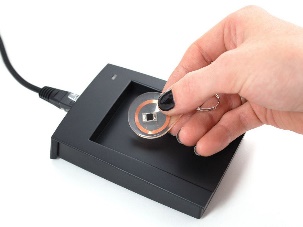 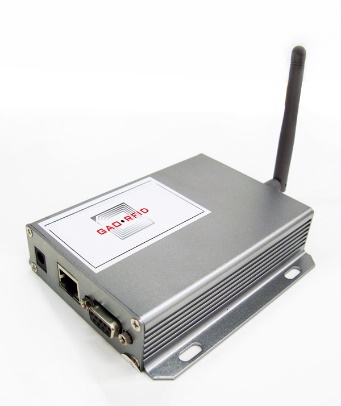 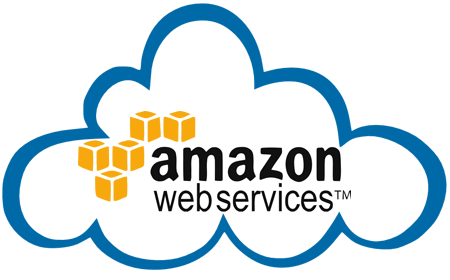 3 Year Financial Plan
Implementation Plan
Moving Forward
Thank You
Appendix
Data Model
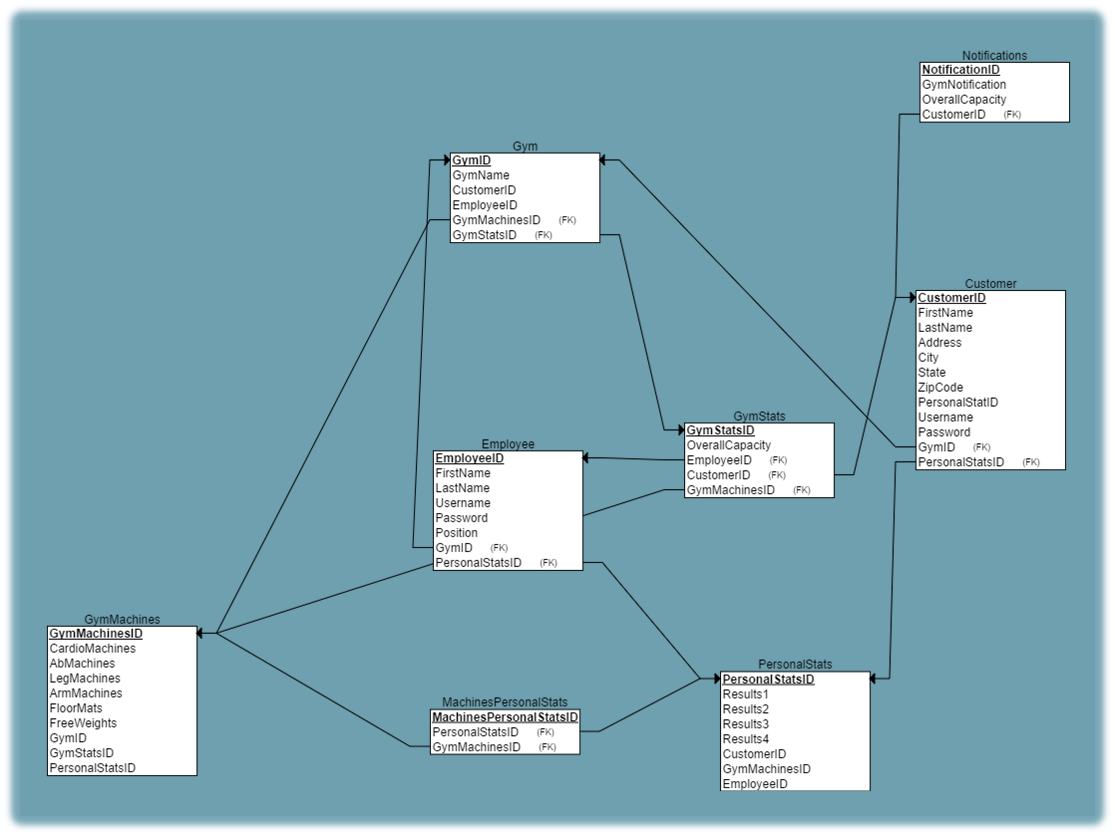 Process Model
Gym User
Systems Architecture
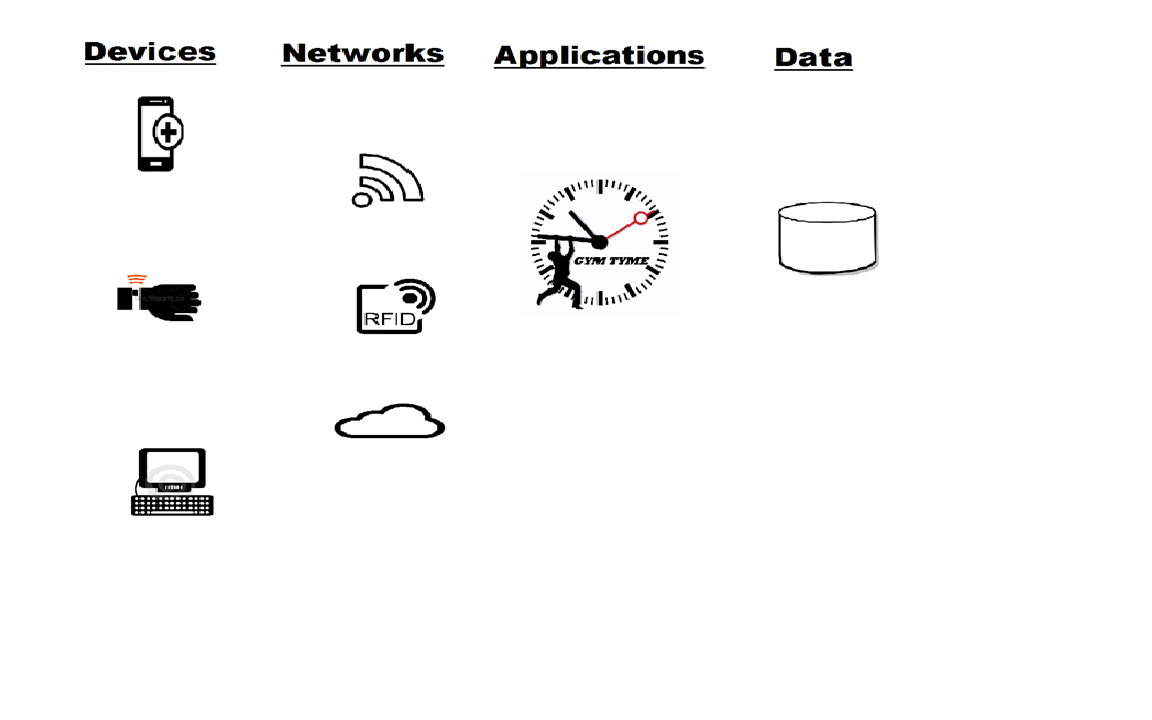